New Jail Screening andMental Health ProceduresJustice Bill BoyceTexas Judicial CouncilAugust 2017
Roadmap
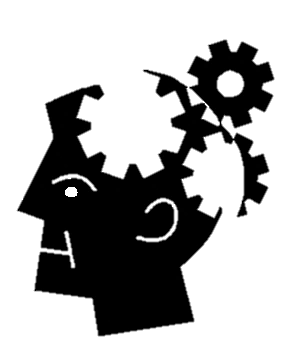 Segment One:		Overview
Segment Two:		Screening & Assessment
Segment Three:		Personal Bonds
Segment Four:		Competency
Segment Five:  		Implementation
2
Segment One:  Overview
The Challenges
Mental health and related issues often are addressed by default as a law enforcement and court responsibility 
It is estimated 20 to 24 percent of the Texas inmate population has a mental health need
$650 million in annual local justice system costs
FY 2011:  TDCJ spent more than $130 million on mental health and substance abuse services
2010:  8 adults with severe and persistent mental illness in jail or prison for every adult in a state psychiatric hospital
36,000 persons with complex needs
4
Long Waits
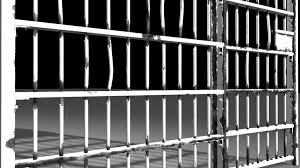 Texas has seen increases in length-of-stay and waiting list at state hospitals
2,463 beds in FY 2015; deteriorating facilities
Length of stay:  from 58 days in 2012 to 74 days in 2015
Waiting list has more than quadrupled since 2013; as of January 2016, it stood at 424 individuals
5
Other Key Challenges
Providing appropriate treatment for specific populations:  persons with complex needs, first episode psychosis

Providing appropriate local/outpatient treatment in community

Addressing the shortage of mental health professionals and resources, especially in rural areas
6
The Big Picture: Texas Needs
Effective mental health screening and information sharing across public systems

Systems planning, financing, and implementation of diversion programs for mentally ill individuals in the justice system

Implementation and financing of community and jail-based competency restoration
7
The Texas Judicial Council Mental Health Committee
Created in June 2016
Charge
Examine administration of civil and criminal justice for those suffering from or affected by mental illness
Review approaches for diversion of individuals with mental illness from the criminal justice system
Make recommendations on improving administration of justice in cases involving mental health issues; strategies for enhancing judicial leadership and education on mental health issues; creation of permanent judicial commission on mental health
Make recommendations on legislative changes
Recognition of need for resources to implement recommendations
8
Judicial Council Recommendations - 2016
3 recommendations focused on improvements to existing statutes/programs

Improve screening protocols under CCP Art. 16.22; increase flexibility for bond availability for mentally ill, non-violent defendants under CCP Art. 17.032

Allow local communities to offer competency restoration and maintenance under CCP Art. 46B in safe and clinically appropriate local settings for misdemeanor defendants
Outpatient residential, community inpatient, jail-based
Improve procedures for reimbursing counties for a restored inmate’s medication

Provide funding for jail diversion programs tailored to local needs, resources, and conditions
9
Multi-Branch Concern
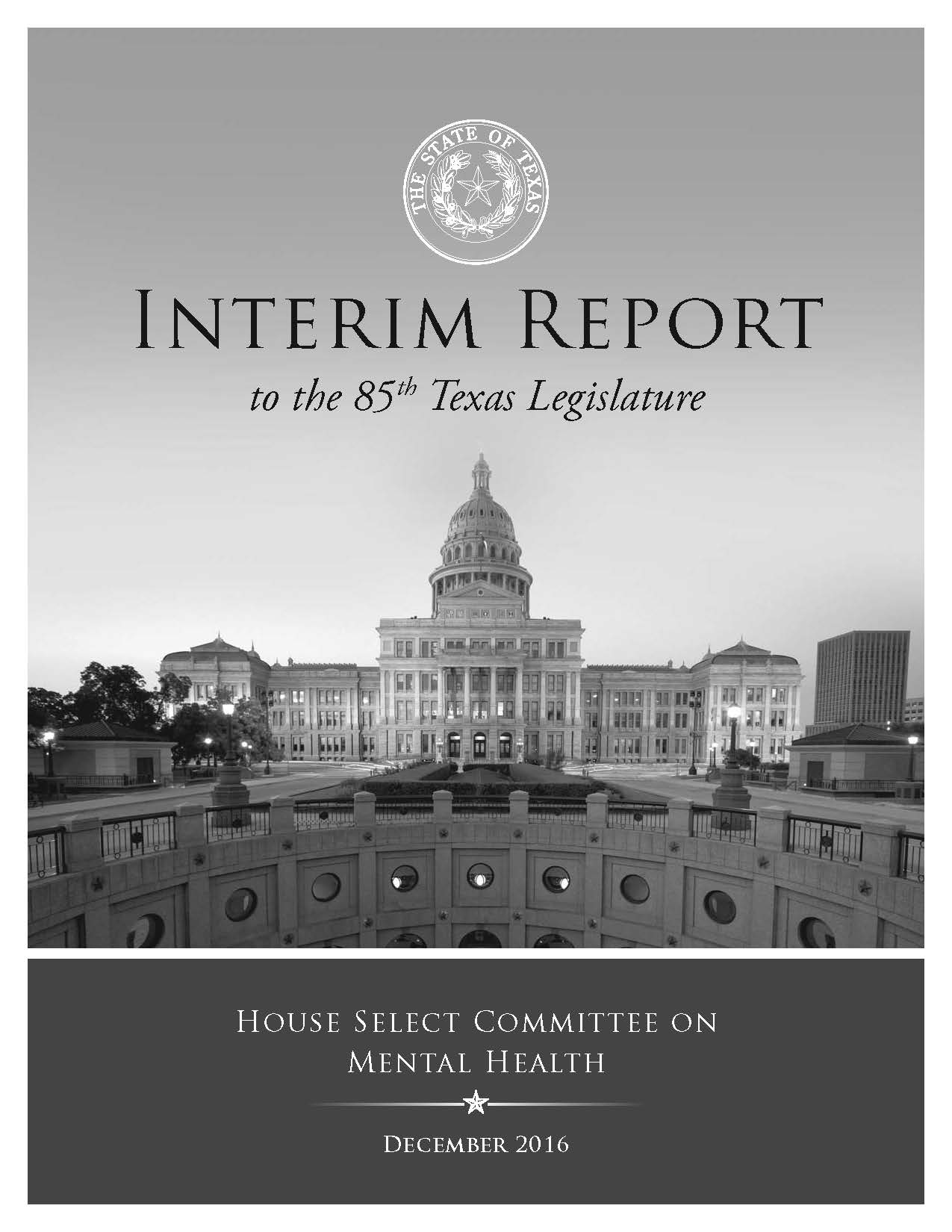 House Select Committee on Mental Health, chaired by Rep. Four Price
Interim Report issued December 2016

State of the Judiciary Address 2017: Chief Justice Hecht calls for attention to procedures for mentally ill defendants

Multiple mental health-related bills introducedduring the 85th Legislature
10
The Legislature Responds
Key bills passed and signed into law 2017

SB 1326 (Author: Sen. Zaffirini; Sponsor: Rep. Price, et al.)
Mental health screening under CCP Art. 16.22
PR bonds under CCP Art. 17.032 
Competency restoration for misdemeanor defendants under CCP Art. 46B

SB 292 (Author: Sen. Huffman, et al.; Sponsor: Rep. Price, et al.):  Matching grant program to reduce recidivism, arrests and incarceration among individuals with mental illness

HB 13 (Author: Rep. Price, et al.; Sponsor: Sen. Schwertner):  Matching grant program through HHS Commission to support community mental health programs
11
Other Mental Health Legislation
SB 1849 (Sandra Bland Act) (Author: Sen. Whitmire; Sponsor: Rep. Coleman, et al.)

Some overlap with SB 1326 provisions addressing mental health screening under CCP Art. 16.22

Add CCP Art. 16.23:  “Diversion of Persons Suffering Mental Health Crisis or Substance Abuse Issue” to a “proper treatment center” if available under a “good faith effort” standard

Amend Gov’t Code section 539.002:  “Grants for Establishment and Expansion of Community Collaboratives”

Creation of detailed jail standards, reporting requirements, procedure for investigation of jail deaths, training for jail administrators
12
Segment Two:  Screening & Assessment
Notice of Possible Mental Health Issue to Magistrate
Notice to magistrate of reasonable cause to believe that defendant charged with Class B misdemeanor or higher has a mental illness or an intellectual disability (not limited to Class B or higher under Sandra Bland Act)

Shorter timeframe than current statutory requirement of 72 hours: 12 hours

Notice comes from “sheriff or municipal jailer having custody of a defendant” (no reference to “municipal jailer” in Sandra Bland Act)

No new requirement to collect information, only to pass it along
Code of Criminal Procedure Art. 16.22
14
When Magistrate Receives Notice of Potential Mental Health Issue
If magistrate determines there is reasonable cause to believe defendant has a mental illness or is intellectually disabled, then magistrate shall order local MH/IDD authority or another qualified expert to:

Collect information

Provide written assessment on form approved by Texas Correctional Office on Offenders with Medical or Mental Impairments
Code of Criminal Procedure Art. 16.22
15
Assessment Not Always Required
Written assessment is not required if, within the year, defendant already has been determined to have mental illness or intellectual disability 

If defendant refuses to submit to information collection, then magistrate can order defendant to submit to an examination “in a jail or in another place determined to be appropriate” by the local authority “for a period not to exceed 72 hours” – instead of 21 days.
Code of Criminal Procedure Art. 16.22
16
Written Assessment Timeline and Actions
Written assessment must be provided to magistrate 
Not later than 96 hours after the order for a defendant who is in custody
Not later than 30 days after the order for a defendant released from custody

Upon receipt of assessment, court can: 
Resume criminal proceedings and address release on personal bond if defendant is being held in custody
Resume or initiate competency proceedings under Article 46B
Use assessment in connection with punishment, as part of PSI, or to set conditions for community supervision
Refer defendant to appropriate specialty court
Code of Criminal Procedure Art. 16.22
17
Required Reporting
Magistrates shall submit monthly reports to OCA regarding the number of written assessments provided
Magistrates shall provide copies of assessments to the trial courts
Number of written assessments will be captured from trial courts on Judicial Council Monthly District and County Court Activity Reports
Code of Criminal Procedure Art. 16.22
18
Segment Three:  Personal Bonds
What is a Personal Bond?
Three kinds of Bonds:
Cash Bond
Surety Bond, a/k/a Bail Bond
Personal Bond
Personal Bonds do not require defendant to put up money in advance of release
Code of Criminal Procedure Art. 17.03, 17.04
20
Requirement to Release on Personal Bond
Excluding defendants charged with 13 enumerated “violent offenses,” magistrate shall release a defendant on a personal bond notwithstanding Article 17.03(b), a bond schedule, or standing order unless good cause is shown otherwise.
Code of Criminal Procedure Art. 17.032
21
When to Use Personal Bond
Personal bond to be used if:

Defendant is not charged with and has not previously been convicted of a statutorily defined “violent offense”

Defendant is examined by a local MH/IDD authority or expert under CCP Art. 16.22, and written assessment 
Concludes defendant has mental illness/IDD and is nonetheless competent to stand trial
Recommends mental health treatment or IDD services for the defendant
Code of Criminal Procedure Art. 17.032
22
When to Use Personal Bond cont’d
Personal bond to be used if:


Magistrate determines that appropriate community-based mental health or intellectual disability services are available; and

Magistrate finds that release on PR bond would reasonably ensure defendant’s appearance in court, and safety of community/victim, after considering all of the circumstances and a pretrial risk assessment
Code of Criminal Procedure Art. 17.032
23
Personal Bond Conditions
Unless good cause is shown, magistrate shall require outpatient or inpatient MH/IDD treatment/services as a condition of release on PR bond as recommended by local authority or another qualified MH/IDD expert

In addition, magistrate may require compliance with other conditions reasonably necessary to ensure the defendant’s appearance in court and the safety of the community/victim
Code of Criminal Procedure Art. 17.032
24
Segment Four:  Competency
Key Changes to Art. 46B, Code of Criminal Procedure
Promote jail-based and outpatient/local competency restoration, reduce reliance on state hospitals for restoration

New procedures for competency restoration of defendants charged with Class B misdemeanors

Separate approaches to medical treatment and education components of restoration
26
Jail-Based Competency Restoration
Expand jail-based competency restoration option
State-funded or county-funded
HHSC developing rules to guide facilities

Use jail-based option only if defendant will begin to receive competency restoration services within 72 hours of arriving at the program
Code of Criminal Procedure Art. 46B.073
27
County-Funded Jail-Based Competency Restoration
New CCP Art. 46B.091 governs county implementation of jail-based restoration programs

County contracts with local mental/behavioral health authority to provide jail-based competency restoration services
28
Competency Restoration: Class A or Felonies
If defendant is charged with a Class A misdemeanor or higher offense, court shall:

Commit the defendant to a mental health facility or jail-based competency restoration program under Article 46B.073; or

Release the defendant on bail to outpatient competency restoration program under Article 46B.072 using existing procedures
Code of Criminal Procedure Art. 46B.071
29
Competency Restoration: Class B
If defendant is charged with a Class B misdemeanor, court shall:

Release the defendant on bail to outpatient competency restoration under new Article 46B.0711; or

Commit the defendant to:

a jail-based competency restoration program under Article 46B.073(e); or

A mental health facility or residential care facility under Article 46B.073(f)
Commit the defendant to a facility under Article 46B.073 only if jail-based competency program is not available, or a licensed/qualified MH professional determines that a jail-based program is not appropriate
Code of Criminal Procedure Art. 46B.071
30
Outpatient Competency Restoration: Class B
For defendant who is subject to restoration under Article 46B.071, court shall order release on bail and participation in outpatient competency restoration for up to 60 days – under certain circumstances

“Subject to conditions reasonably related to ensuring public safety and the effectiveness of the defendant’s treatment”

Court must determine that Class B misdemeanor defendant found incompetent to stand trial, is not a danger to others, may be treated safely on an outpatient basis towards goal of attaining competency to stand trial

Appropriate outpatient competency restoration program is available
Code of Criminal Procedure Art. 46B.0711
31
Outpatient Competency Restoration: Class B (cont)
Court must receive and approve comprehensive plan that provides for competency restoration treatment, identifies person who will provide the treatment

Court must find that the proposed treatment will be available to and will be provided to the defendant

Court may require defendant to participate in outpatient competency restoration program, and an “appropriate prescribed regimen of medical, psychiatric, or psychological care or treatment”
Code of Criminal Procedure Art. 46B.0711
32
Transfer for Competency Education Services
Competency restoration consists of clinical treatment and education services
Head of facility must notify court when defendant is clinically ready to be transferred for competency education services but is not yet competent to stand trial 
Once notified, court shall order defendant to receive competency education services in jail-based or outpatient program if appropriate and available
Sheriff required to maintain medications while in custody, unless funds are not available from the state
Code of Criminal Procedure Art. 46B.079, 46B.0805, 46B.0825
33
Trial Preference for Restored Defendants
Trial of a criminal action against a defendant who has been restored to competency under Article 46B.084 shall be given preference over other matters before the court, whether civil or criminal
Code of Criminal Procedure Art. 32A.01
34
Required Reporting
Court shall submit monthly reports to OCA regarding the number of competency reports provided to the court
Requirement to submit copies of competency reports to TCOOMMI repealed
Code of Criminal Procedure Art. 46B.026
35
Segment Five:  Implementation
How will New Community-Based Programs Be Funded?
HHS Commission to establish matching grant program for county-based community collaboratives to: 

Reduce recidivism, arrest frequency, incarceration of persons with mental illness

Reduce waiting time for forensic commitment of persons with mental illness to a state hospital
Government Code Sec. 531.0993
37
Counties Eligible for Grant Funding
To receive grant funds, the community collaborative must include a county; a local mental health authority that operates in the county; and each hospital district, if any, located in the county.  Collaborative also may include “other local entities designated by the collaborative’s members.”

Counties of less than 250,000 must provide funds from non-state sources equaling at least 50% of the grant amount

Counties of more than 250,000 must provide funds from non-state sources equaling 100% of the grant amount
Government Code Sec. 531.0993
38
Community Collaboration Grants
Matching grant program for community mental health services

Collaboration required with local mental health authority

Match amount depends on size of county
Government Code Sec. 531.0999
39
Implementation Steps
Immediate tasks

Effective date 9.1.17

Resources and information available through Office of Court Administration: www.txcourts.gov/oca/ 

Bench materials

Competency Restoration Checklist

Flowcharts for initial screening/assessment and competency restoration process
40
New Jail Screening andMental Health ProceduresJustice Bill BoyceTexas Judicial CouncilAugust 2017
41